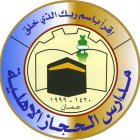 مكافحة الفساد
عمل الطالبة :علا الماضي
من الصف الثامن
بإشراف المعلمة:نادين رباع
مفهوم الفساد
الفساد هو إساءة استخدام السلطة الممنوحة للفرد،و استغلال الوظيفة سواءً أكانت في مجال المال أو في التهاون في تطبيق القوانين و الأنظمة.
 وهو بصورهِ عامةٍ من أخطر القضايا التي تواجهها المجتمعات،
فهو آفة العصر لما يتركه من آثار سلبيةٍ في أبناء المجتمع الواحد،و انعكاسٍ على خطط التنمية.
أسباب الفساد
1-الابتعاد عن القيم الأخلاقية الحميدة.
2-ضعف الأجهزة الرقابية في القيام بدورها الفاعل أو غيابها.
3-الموروثات الاجتماعية الخاطئة.
4-عدم احترام سيادةِ القانون.
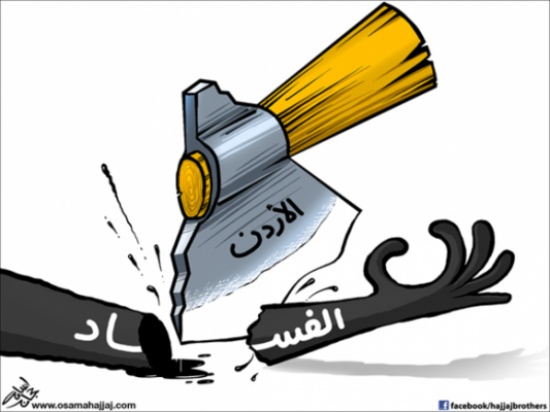 اليوم العالمي لمكافحة الفساد
اعتمدت الجمعية العامة، في 31 أكتوبر من 2003، اتفاقية الأمم المتحدة لمكافحة الفساد.
اختارت الجمعية العامة يوم 9 ديسمبر سنوياً كيوم دولي لمكافحة الفساد، من أجل إذكاء الوعي عن مشكلة الفساد وعن دور الاتفاقية في مكافحته ومنعه. ودخلت الاتفاقية حيز التنفيذ في كانون الأول 2005.
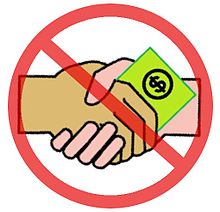 الآثار السلبية لانتشار الفساد
يؤدي الفساد إلى:
1-انهيار القيم الأخلاقية القائمة على الصدق و الأمانة و العدل و المساواة و تكافؤ الفرص.
2-يسهم في إنتشار النوايا السلبية لدى أفراد المجتمع.
3-يزيد من نسبة الفقراء .
4-يؤدي إلى التراجع في تقديم الخدمات الأساسية الصحية و التعليمية.
5-هجرة أصحاب الأموال إلى خارج الدولة,و يؤدي إلى هجرة الكفاءات.
6-يؤثر سلبا في مبادئ الديمقراطية في المجتمع.
طرائق مكافحة الفساد
1-المساواة بين الموطنين أمام القانون ،وتحقيق العدالة و تكافؤ الفرص.
2-تطبيق مبدأ المحاسبة و المساءلة عن أي تقصير في أداء الوظيفة.
3-الشفافية في وضع التشريعات و القوانين و الأنظمة ،و الوضوح في تطبيقها،ومعاقبة المخالفين.
4-التمسك بمنظومة القيم الحميدة التي تقوم على ممارسة الفضائل كالصدق و الأمانة و الأخلاص و الموضوعية و المهنية في العمل .
5-إحالة مرتكبي أعمال الفساد إلى السلطات القضائية لينالوا عقابهم.
6-توعية أفراد المجتمع بأخطار الفساد و آثاره على المواطن و الدولة.
هيئة مكافحة الفساد
تأسست هيئة مكافحة الفساد بإرادة ملكية سامية بوصفها هيئة مستقلة تعمل بالتنسيق مع الجهات ذات العلاقة على وضع إستراتيجية عامة لمكافحة الفساد و الوقاية منه،وتنفيذها بصورةمؤسسية؛للكشف عن مواطن الفساد ،والتحري عن القضايا المرتبطة به جميعها بما فيه الفساد المالي و الاداري و قد باشرت الهيئة عملها في التاسع عشر من شهر آذار من عام 2007م .
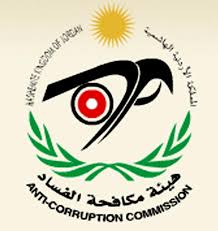 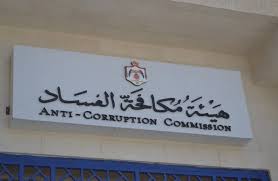